Dissertation Report
Presented by
Dilip Kumar Prajapat
PG/12/027
Organization Profile
Genesis-The National Rural Health Mission (NRHM) is an initiative undertaken by the government of India to address the health needs of underserved rural areas. Founded in April 2005 by Indian Prime minister Manmohan Singh, the NRHM was initially tasked with addressing the health needs of 18 states that had been identified as having weak public health indicators. 

Address BAYS NO.55-58, SECTOR-2, PANCHKULA, HARYANA
Child Health Division
JSSK
FBNC
IYCF
F-IMNCI
NRC
MSP
IMNCI
NSSK
HBPNC
Activities Done during dissertation
Title
Assessment of cold chain maintenance Practices and knowledge of cold chain handler among district of Mewat, Haryana
Problem
Child Mortality
7.6 million children under the age of five die every year, according to 2010 figures (WHO, 2011)
Over two-thirds of these early child deaths are due to conditions that could be prevented or treated with access to simple, affordable interventions. (WHO, 2011).
Approximately 40% of child deaths occur in infants under one month old. (WHO, 2011).
Children in low-income countries are nearly 18 times more likely to die before the age of five than children in high-income countries.
Source: WHO. (2011). Children: Reducing Mortality. Retrieved January 2012, from World Health Organization
Impact of Vaccines
Vaccines are cost-effective and life-saving. In 2010, 109 million children were immunized with three doses of tetanus, diphtheria and pertussis vaccine (WHO, 2011)

Vaccines prevent 2.5 million deaths every year in all age groups (WHO, 2011).Expanding coverage of vaccines at the national and sub national level could prevent 2 million additional deaths in children under 5 (WHO, UNICEF, World Bank, 2009)
Cold Chain?
Cold chain is a system of storing and transporting vaccine at the recommended temperature range from the point of manufacturer to the point of use.
Why Cold Chain is required?
Vaccines lose their potency due to exposure to:
Excessive heat (all vaccines)
Excessive cold (Hepatitis B, DPT and TT)
Light (BCG, Measles and JE)
Sensitivity to heat

OPV
Measles
DPT
BCG before recon.
TT,Pentavalent,HeP.B
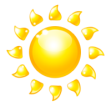 Sensitivity to cold

Hepatitis B
Pentavalent
DPT
TT
Most
Most
Least
Least
What are the Cold Chain equipments?
Electrical equipment
At state/regional/divisional level
Walk in Cooler and Walk in Freezer
At district/sub district/PHC level
Ice Lined Refrigerator and Deep Freezer
Non electrical equipment
Cold boxes
Vaccine Carriers
Voltage Stabilizers
What is Storage Temperature?
Maintain following storage temperatures inside equipment
ILR: 	+2 to +8OC 	for storing all vaccines
DF: 	-15 to -25OC 	for preparing frozen ice packs
Monitor temperature twice daily (morning and evening) using alcohol thermometers
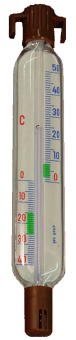 Remember:
Place a functional thermometer in every equipment
Hang it vertically in center away from direct 
      contact with vaccine boxes and walls.
Read it where it is placed – do not take it out
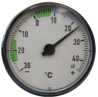 How to use Ice Lined Refrigerator?
At PHC level use ILR to store all UIP vaccines only
Store all vaccines along with diluents in the basket along with diluents
Place vaccines away from direct contact with ILR walls and keep space between boxes
Order of vaccines from top to bottom

Hep B 
Pentavalent
DPT, TT
JE
BCG
Measles 
OPV

Follow Early Expiry First Out (EEFO)
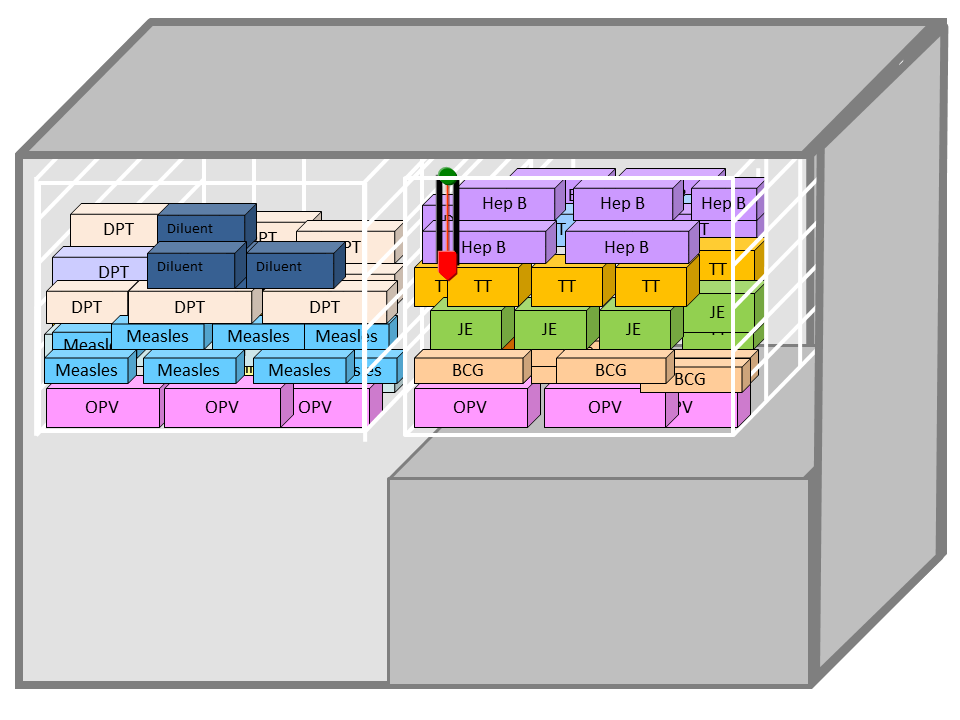 Store diluents in baskets, for 24 hours before next session
Monitor twice daily and ensure that all vaccines and diluents are stored at 
+2 to +8OC
ILR can keep vaccine safe with 8 hour 
electric supply in 24 hour period
How to use Ice Lined Refrigerator?
If baskets are not available, store vaccines over 2 rows of empty ice packs kept on platform
OPV & Measles can be kept over 2 rows of empty ice packs on floor of ILR
Hep B
DPT
Hep B
Hep B
DPT
DPT
Hep B
DPT
Hep B
DPT
DPT
Penta
Hep B
Hep B
Hep B
Penta
Hep B
Hep B
DPT
DPT
DT
DPT
DPT
DPT
DPT
DPT
DPT
HeP B
DPT
DPT
DPT
DPT
DPT
DPT
DPT
Penta
Penta
If ILR baskets are unavailable..
If ILR baskets are full..
DT
DT
DT
TTT
TT
DPT
DT
DPT
TT
TT
TT
TT
DT
TTT
TT
TT
TT
JE
TT
TT
TT
JE
JE
Diluent
JE
JE
JE
BCG
TT
TT
TT
BCG
BCG
BCG
JE
JE
JE
BCG
BCG
BCG
BCG
BCG
BCG
BCG
BCG
Measles
Measles
Measles
Measles
Measles
Measles
Measles
Measles
Measles
Measles
Measles
Measles
Measles
Measles
Measles
Measles
Measles
Measles
Measles
Measles
OPV
OPV
OPV
OPV
OPV
OPV
OPV
OPV
OPV
OPV
How to monitor vaccine damage?
Potency  of vaccines once lost cannot be restored
Physical appearance of vaccine may remain unchanged even after it is damaged.
For checking heat damage – use VVM
Vaccine can be used if it is within expiry date and the colour of inner square of VVM is lighter than the colour of outer circle.


Usable stages
Vaccine cannot be used if the colour of inner square of the VVM either matches or is darker than the colour of outer circle, even if expiry date has not passed


Unusable stages
Cold damage: if DPT/TT/Hep B vials are found frozen or contain floccules, discard the vials
How to use Deep Freezer?
At PHC level, DF are used only for the preparation of ice packs and are not to be used for storing UIP vaccines.
Store frozen icepacks only up to half the height of the  large compartment
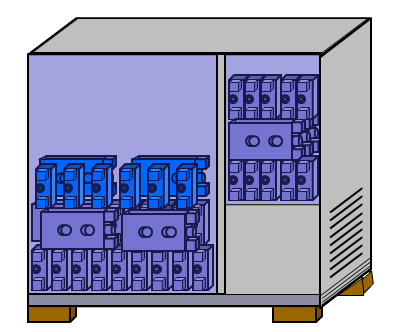 Large compartment
Wipe dry and arrange 20-25 unfrozen icepacks vertically (never flat) in a crisscross pattern with space for air circulation
Small compartment
 Arrange and store frozen icepacks vertically, in layers.
Also store in cold boxes
About 20-25 ice packs can be prepared by a
140 Liter DF in 24 hours
Why defrosting of ILR/DF is required?
Temperature in ILR/DF can rise if there is a thick layer of ice along the walls and bottom of equipment.
ILR/DF must be defrosted periodically or when ice lining is more than 5 mm.
How to pack Vaccine Carrier?
Place 4 conditioned ice packs against the sides of the carrier
Put required number of vaccine vials, diluent
     ampoules and dropper for OPV in zipper
     lock polythene bag and place in center
     of carrier.
Close the lid securely
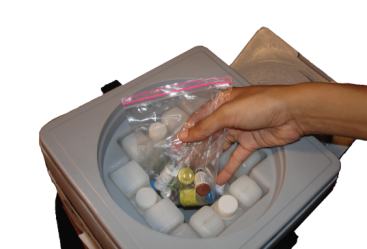 For conditioning, keep frozen ice packs in open till sound of water can be heard by shaking the ice pack.
Unconditioned ice packs may damage freeze sensitive vaccines (Hepatitis B, DPT and TT)
How to manage cold chain at session site?
Collect all vaccines in the vaccine carrier on the session day. 
Vaccine carrier may not store vaccine effectively beyond 12 hours.
During immunization session take one ice pack out of the carrier and keep OPV and reconstituted vaccines (BCG, Measles and JE) on it.
Never put freeze sensitive vaccines (DPT, TT
     and Hepatitis B) on ice pack.
Ice pack once taken out should not be put
     back into the carrier till the end of session.
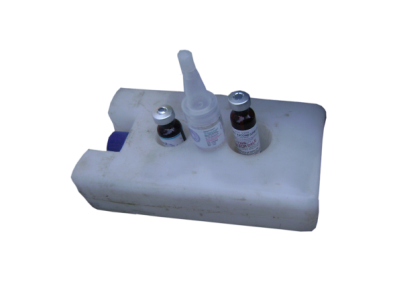 What are the uses of cold boxes?
Cold boxes are mainly used for transportation of vaccines.
In emergency they can be used for storing vaccines as well as frozen ice packs.
Vaccines should be transported/stored in cold boxes only with sufficient number of conditioned ice packs.
Packing vaccines in the cold box:
Place conditioned ice packs side by side against the inside walls and floor
Load vaccines and diluents in cartons or polythene bags.
Place conditioned ice packs on top of vaccines and diluents and cover them with plastic sheet.
Keep thermometer inside and monitor temperature twice daily.
Secure the lid tightly
Why Voltage Stabilizers are required?
Voltage Stabilizer checks and correct the range of fluctuations in the main voltage of 150-280 V.
It incorporates high and low voltage cut off with 3-6 minutes time delay.
Every electrical equipment must be connected to stabilizer.
Proper earthing should be available and connected and by passing of stabilizers must not be done.
Emphasize on repairing stabilizers immediately
What is Preventive Maintenance?
Introduction
District Mewat has a population of 10,89,263 according to the 2011 census. 
Fully immunized status of the district is 12% according to DLHS-III and 24.57% as per WHO coverage evaluation 2010-11. 
It has 3 CHCs, 10 PHCs, 
    13 ILR points and 84 sub centres.
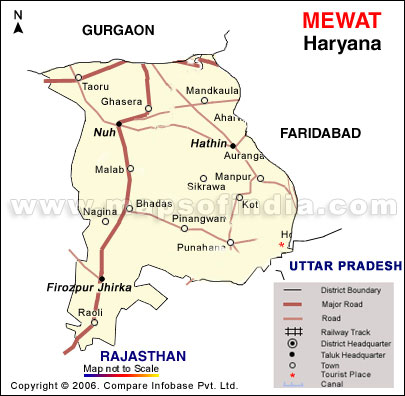 Objectives
To assess the cold chain maintenance practices among facilities of Mewat as per cold chain guideline.

To check the knowledge of cold chain handler regarding cold chain in district Mewat.
First round of RAPID was conducted in October 2012. The observations were dismissal and poignant. 
The district was handed over action points with a timeline for improvement and the second round was conducted 4-6 March 2013.
Rationale
Cold chain needs continuous supervision and assessment at different levels to prevent the loss of vaccine potency during storage and handling. This is important as new and expensive vaccines that require different approaches to storage are introduced. This study was done to assess the cold chain maintenance practices and knowledge of cold chain handler among cold chain points of Mewat district.
The purpose behind study to check the consistency of improvement from RAPID first round, second round and third round there was tremendous improvement to see  in the cold chain status of Mewat under various constraints.
Limitations of the study
Lack of manpower
Time constraint
Limited sample size
Review of Literature
S Mallik  (et al), Dept of Community Medicine, Midnapur Medical College, West Bengal (March 2011)- Assessing cold chain status in a metro city of India: An intervention study
Ashish K. Naik (et al), Dept of Community Medicine , Surat Municipal Institute of Medical Education and Research , Surat , Gujarat (Dec 2013)- Evaluation of Vaccine Cold Chain in Urban Health Centres of Municipal Corporation of the Surat City, Western India
Goel NK (et al), Dept of Community Medicine, Govt. Medical College, Chandigarh (Oct- Dec 2004)- Evaluation of cold chain system in Chandigarh during PPI campaign 2001-2002.
Rogie B (et al) Addis Continental Institute of Public Health, Addis Ababa, Ethiopia. (July 2013)- Assessment of cold chain status for immunization in central Ethiopia
Ateudjieu J , Kenfack B (et al) Department of Biomedical Sciences, University of Dschang, Cameroon, Dschang, Cameroon.( March16, 2013)- Program on immunization and cold chain monitoring: the status in eight health districts in Cameroon.
Ortega Molina P( et al), Department of Preventive Medicine and Public Health, Faculty of Medicine, Complutense University of Madrid, Madrid, Spain. (July- August, 2007)- Cold chain maintenance in vaccines: a systematic review
Methodology
Study area- Mewat district, Haryana
Study design- Cross sectional study
Study respondent- Cold chain handler
Sample Size- 9
Data collection tools 
Pre-tested RAPID tool for health facility.
Knowledge assessment questionnaire for cold chain handler.
Technique-
Interview
Review of records/documents- Stock register, temperature log book, vaccine issue register etc.
For analysis- SPSS tool kit, Excel.
Sampling
BLOCK PUNAHANA
BLOCK NUH
FIROZPUR ZIRKHA
Block PHC
PHC Ghasera
Block PHC
PHC Singar
Block PHC
PHC Bhiwan
far
PHC UJhina
PHC Tigaon
PHC Nagina
Findings
Programme Management
Cold chain 1
Round wise progress report of Mewat district
Knowledge of cold chain handler regarding cold chain among Mewat district
Good Practices observed
Map of the PHC with distances from the cold chain point
Contingency  plan for cold chain displayed
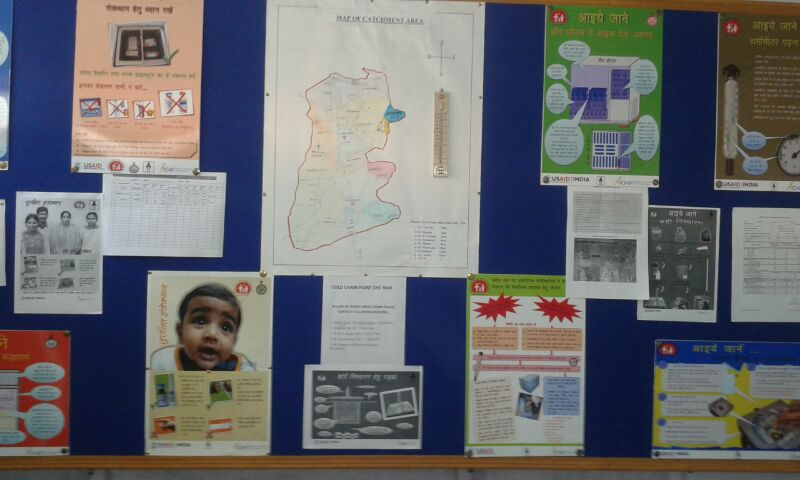 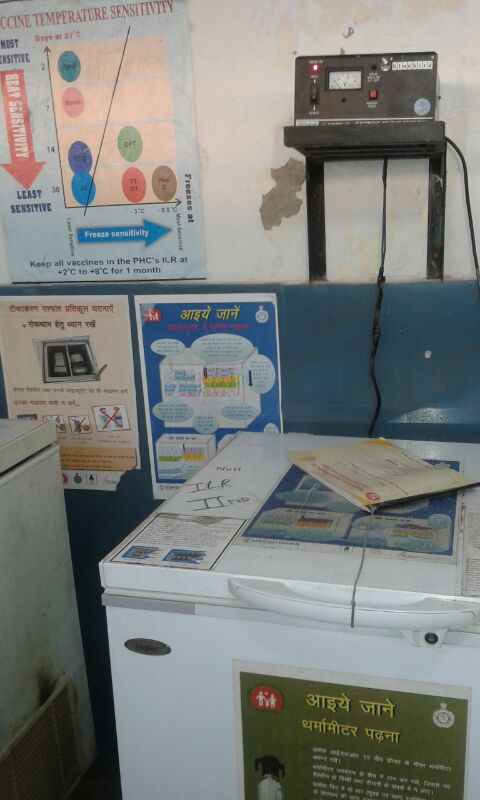 Stabilizer placed at the Platform at eye level
Well IEC DISPLAYED IN COLD CHAIN ROOM
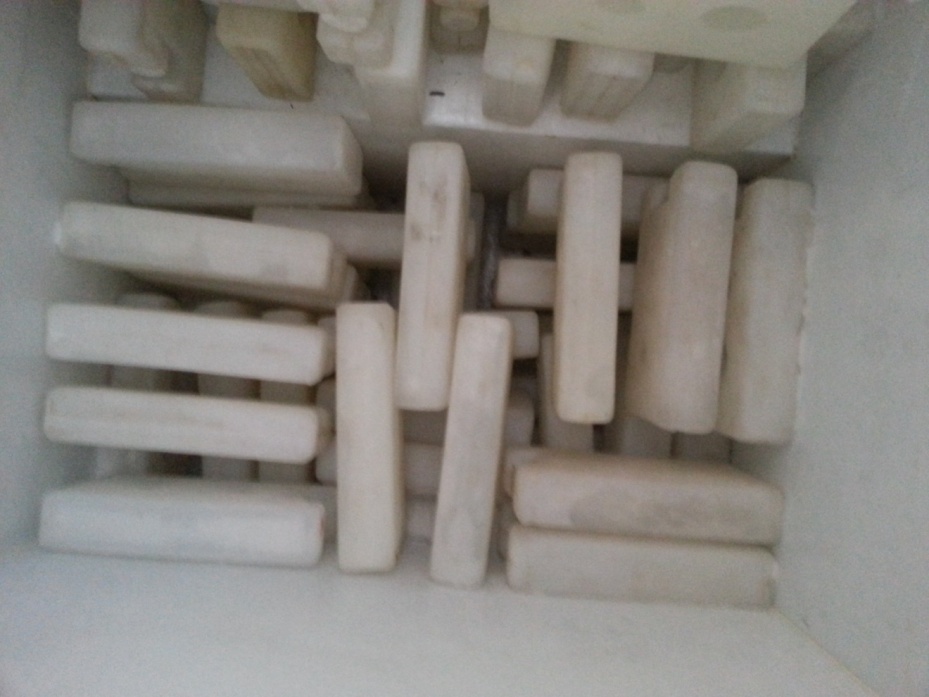 Criss cross pattern on icepacks
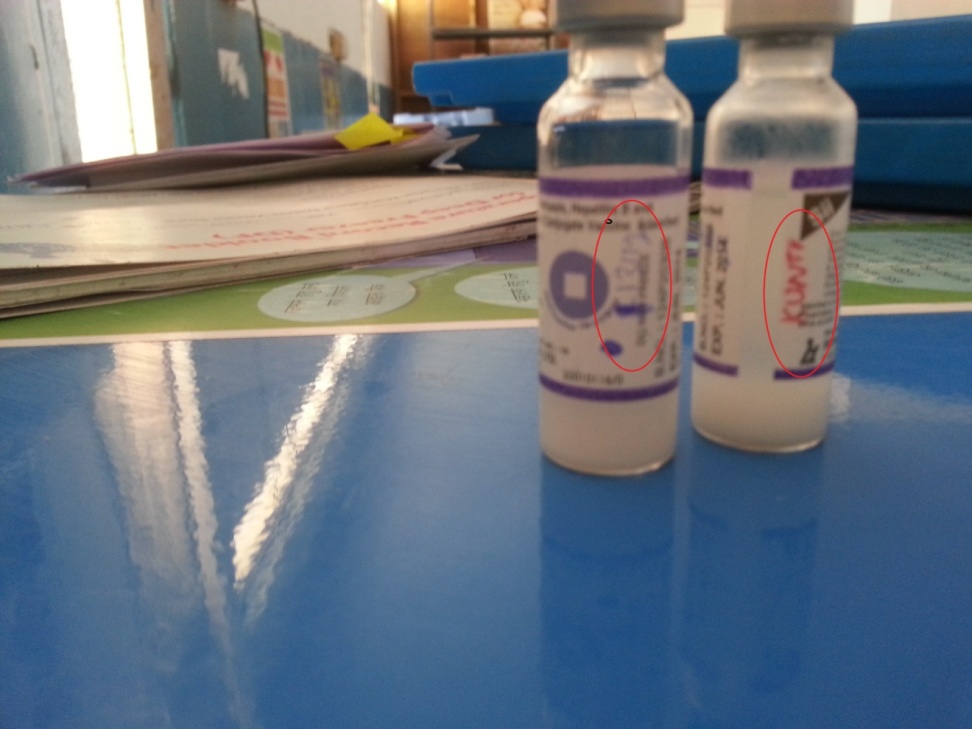 Open vials placed in ILR with zipper lock bag with tagging of ANM Name
Dots, Date & Name of ANM mentioned for implementing open vial policy for LPV
Practices requiring improvement
Open Hepatitis vaccine in ILR without date
Incorrect arrangement of icepacks in Deep Freezer
Daily Monitoring of Temperature Log Books not being done, no record of defrosting, power cuts
ACTION POINTS
Conclusion
The study conclude that the present cold chain status of Mewat district had substantially improved after three round of RAPID in cold chain maintenance practise and knowledge of cold chain regarding practice was good but still there is some scope of improvement regarding shake  test, open vial policy and other issues like temperature recording practices, temperature maintenance of ILR and DF etc. which can be improved by district official by increase in supportive supervision on periodic basis so these issues can be resolve.
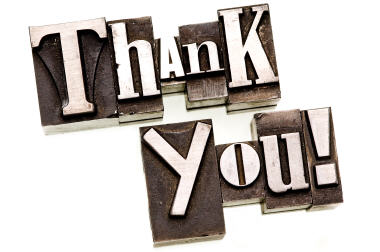